La Iniciativa de Educación en California para una Economía Global (CA Ed.G.E.)
Oportunidades para la Educación Multilingüe

Febrero 2019
[Speaker Notes: [20 segundos]

[Tengan a la mano los siguientes materiales:
Videos: acceso al Internet o flash drive con los videos ya listos para conectar
Bocinas de la computadora
Minutero]

[Diga lo siguiente:]

Bienvenidos! Mi nombre es_______ y estoy aquí hoy para hablar de las oportunidades que vienen con la educación multilingüe. 

[Haga clic para avanzar a la siguiente lámina]]
Objetivos de la Sesión
Los participantes van a:
Aprender los beneficios del multilingüismo
Familiarizarse con algunos tipos de programas multilingües
Saber como hacer preguntas y hablar con el personal de la escuela sobre programas multilingües
Participar como padres en decidir qué tipos de programas quieren para sus hijos
2
[Speaker Notes: [2 minutos]
[Diga lo siguiente:] 
Los objetivos para la sesión hoy son para que los participantes:
Aprendan sobre los beneficios del multilingüismo. Hay muchos estudios de investigación para apoyar estas ventajas. 
Familiarizarse con algunos tipos de programas multilingües. Hay muchos que no son nombrados en la Proposición 58. 
Sepan como hacer preguntas y hablar con el personal de la escuela sobre programas multilingües.
Puedan participar como padres en decidir qué tipos de programas quieren para sus hijos. 
[Haga clic para avanzar a la siguiente lámina]]
Video de Programas Multilingües
YouTube Video: https://youtu.be/hpIEVODdq6U
3
[Speaker Notes: [3 minutos]

YouTube Video: https://youtu.be/hpIEVODdq6U 

[Diga lo siguiente:]
Este reporte de noticias provee información general sobre el multilingüismo.

[Enseñe el video]

[Reparta los libritos en el centro de las mesas durante el video]

[Haga clic para avanzar a la siguiente lámina]]
Las Ventajas del Multilingüismo (1)
La Mente Bilingüe/Multilingüe:
Es más flexible
Puede realizar varias tareas a la vez
Tiene capacidad para concentrarse en las tareas importantes y bloquear las distracciones
Es más resistente a la demencia o el Alzheimers
Tiene mejor capacidad para resolver problemas y superar obstáculos
Tiene mejores habilidades interpersonales y de autorregulación
4
[Speaker Notes: [3 minutos]
[Después del video, pregunte (con el grupo entero)] 
¿Cuáles son algunos de las ventajas de ser bilingüe o multilingüe que mencionaron?
[Los participantes comparten]
Cada uno de ustedes recibieron un librito con el título “Guía para los Padres de la Educación Multilingüe.” [Muestre el librito]
La página uno nos da unos ejemplos de cómo el multilingüismo beneficia nuestras mentes. Tomen un momento para mirar esta página. 
[Déles tiempo para mirar el librito]
¿Hay algo allí que les sorprende? ¿Les sorprende que los estudios de investigación indican tantos beneficios resultando del multilingüismo? 
[Haga clic para avanzar a la siguiente lámina]]
Las Ventajas del Multilingüismo (2)
Las Personas Bilingües/Multilingües:
Tienen mejores oportunidades de empleo con mejor pago
Pueden ser “ciudadanos del mundo,” con perspectivas más comprensivas y tolerantes
Mantienen mejores conexiones con la familia y la comunidad
Se sienten más seguros en si mismos
5
[Speaker Notes: [1 minuto]
[Diga lo siguiente:] 
También, las personas bilingües o multilingües tienen habilidades adicionales, por ejemplo:
Tienen mejores oportunidades de empleo con mejor pago,
Pueden ser “ciudadanos del mundo,” con perspectivas más comprensivas y tolerantes,
Mantienen mejores conexiones con la familia y la comunidad, y
Se sienten más seguros en si mismos.
[Haga clic para avanzar a la siguiente lámina]]
Un idioma te pone en un corredor para la vida. Dos idiomas abren todas las puertas a lo largo del camino.
Frank Smith, Psicolingüista
6
[Speaker Notes: [30 segundos]
[Diga lo siguiente:] 
Quiero compartir una cita con ustedes.
Un idioma te pone en un corredor para la vida. Dos idiomas abren todas las puertas a lo largo del camino.
[Haga clic para avanzar a la siguiente lámina]]
Tipos de Programas Multilingües
7
[Speaker Notes: [30 segundos]
[Diga lo siguiente:] 
Hay varios tipos de programas multilingües los cuales se están implementando en California. 
Revisemos algunos de los programas más comunes. 
También estos se muestran en la página dos y tres de su librito. 
[Haga clic para avanzar a la siguiente lámina]]
Programa Inmersión Dual(Doble Inmersión)
Desde Jardín Infantil hasta el Grado 8
Aprendizaje de idiomas e instrucción académica
Para los hablantes nativos del inglés y hablantes nativos de otro idioma
Los objetivos son alto rendimiento académico, el dominio del primer y segundo idioma, y el entendimiento intercultural
8
[Speaker Notes: [2 minutos]
[Diga lo siguiente:] 
Uno de los programas multilingües más comunes es el programa de inmersión dual. ¿Cuánto de ustedes han escuchado este término? 
También se refiere a este programa como doble inmersión. ¿Suena familiar?
Estos programas apoyan a los estudiantes hablantes nativos del inglés y estudiantes hablantes nativos de otro lenguaje. Cada grupo de estudiantes ayuda al otro grupo a aprender su lenguaje. Ustedes vieron un programa de inmersión dual durante el video que miramos hace pocos minutos. 
El objetivo de la inmersión dual es para que los dos grupos de estudiantes logren dominio del lenguaje en entender, hablar, leer, y escribir en los dos idiomas.  
Un objetivo adicional y de igual importancia es que los estudiantes interactúen con las culturas mutuas. Los estudiantes aprenden como participar exitosamente en otra sociedad.  
Típicamente los programas de inmersión dual comienzan con el Jardín Infantil y pueden continuar hasta el grado ocho o incluso hasta la escuela preparatoria. 
Algunas escuelas ofrecen programas de inmersión trilingüe en que los estudiantes aprenden tres idiomas, por ejemplo, inglés, español, y mandarín.
[Haga clic para avanzar a la siguiente lámina]]
Programa Formativo Bilingüe
Desde Jardín Infantil hasta el Grado 8
Para los aprendices de inglés
Inglés y el idioma materno de los estudiantes para aprendizaje de la alfabetización y la instrucción académica 
Las metas son de lograr dominio del idioma y el rendimiento académico de las materias
9
[Speaker Notes: [1 minuto]
[Diga lo siguiente:]
Los programas formativos bilingües típicamente se diseñan para los aprendices de inglés, pero pueden incluir estudiantes quienes han logrado fluidez en inglés. 
Este tipo de programa también se refiere como "Bilingüe de Mantenimiento ." 
Los estudiantes comienzan la instrucción en su idioma principal, con un pequeño porcentaje de instrucción de inglés en el Jardín Infantil. 
Cada año, la cantidad de instrucción en inglés aumenta, hasta que los estudiantes reciben el cincuenta por ciento de su instrucción en inglés y en su idioma materno.  La idea es que los estudiantes mantengan su idioma materno.
El objetivo principal es que los estudiantes se desarrollen y se vuelvan competentes en su idioma materno al mismo tiempo que también se desarrollen y se vuelvan competentes en inglés.
[Haga clic para avanzar a la siguiente lámina]]
Otros Ejemplos de  Programas Multilingües
Bilingüe de Transición
Inmersión Unidireccional
Idioma de Herencia o Indígena
FLEX o FLES: Idioma Extranjero para el Enriquecimiento o Estudio Elementaría
Cursos para Hablantes Nativos
10
[Speaker Notes: [3 minutos]
[Diga lo siguiente:] 
Ejemplos adicionales de programas multilingües en las escuelas de California son:
Los programas bilingües de transición se diseñan para los aprendices del inglés. Los estudiantes reciben instrucción tanto en su idioma materno como en inglés, generalmente haciendo la transición a la instrucción completa en inglés en segundo o tercer grado.
Los programas de inmersión unidireccional típicamente se diseñan para los estudiantes quienes son hablantes nativos del inglés. Estos programas generalmente se ofrecen cuando la población de aprendices del inglés no es suficiente para ofrecer una clase de inmersión dual.
Los programas de idioma de herencia o indígena ofrecen clases a los estudiantes para preservar el idioma de su familia o comunidad. Estos programas a menudo sirven a estudiantes americanos nativos.
Los programas Idioma Extranjero para el Enriquecimiento Elementaría o Idioma Extranjero en Escuelas Primarias, también conocidos como FLEX o FLES, ofrecen clases individuales durante el día escolar o después de la escuela, y brindan a los estudiantes la oportunidad de ser expuestos a un idioma diferente.
Los cursos para hablantes nativos se ofrecen generalmente en las escuelas secundarias y preparatorias. Estos apoyan el desarrollo del lenguaje y la lectoescritura para estudiantes que son hablantes nativos de un idioma que no es el inglés. Un ejemplo de esto podría ser "Español para Hablantes Nativos del Español".
[Haga clic para avanzar a la siguiente lámina]]
Da Una, Toma Una
Encuentre la hoja “Da Una, Toma Una” 
Escriba tres preguntas que tiene sobre los programas multilingues (una para cada cuadrado)
Comparta sus preguntas con los otros participantes
Colecte nuevas preguntas
11
[Speaker Notes: [10 minutos]
[Diga lo siguiente:] 
Ya escuchando a toda esta información, ¿Cuáles son algunas preguntas que tienen sobre los programas multilingües? Piénselo por un momento. [Dé treinta segundos de tiempo para pensar]
Encontrarán una hoja como ésta con el título “Da Una, Toma Una” en sus mesas. [Muestra la hoja “Da Una, Toma Una” y señale la lámina]
Escriban tres preguntas, cada una en un cuadrado diferente. [Dé los participantes un minuto para completar esto]
Ahora, su tarea es ir y hablar con los otros participantes. Colecten por lo menos tres preguntas más en sus cuadrados. Tienen cinco minutos para compartir sus preguntas y colectar más preguntas. ¡Empiecen!
[Dé los participantes cinco minutos para esta actividad, después dé oportunidad a los participantes compartir las preguntas con el grupo entero.]
¿Cuáles preguntas escribieron en su papel? [Los participantes comparten]
¿Saben las respuestas a estas preguntas?
¡Todas buenas preguntas! Aquí hay algunas respuestas. [Responde a las preguntas cuando sea necesario]
[Haga clic para avanzar a la siguiente lámina]]
Plan de Control y Rendimiento Local (LCAP*)
El LCAP es:
Un plan al nivel del distrito de tres años 
Actualizado anualmente
El LCAP describe:
La visión para los estudiantes
Las metas anuales
Las acciones para lograr la visión y las metas
*Siglas en Inglés
12
[Speaker Notes: [1 minuto]
[Diga lo siguiente:] 
Todos los distritos escolares escriben un Plan de Control y Rendimiento Local, también conocido por sus siglas en inglés como LCAP. 
El LCAP es un plan de tres años que se actualiza cada año. 
El distrito pone una visión y metas para los estudiantes, y describe las acciones que tomará para lograr la visión y las metas. 
El LCAP también asigna los fondos para las diferentes iniciativas en el distrito, incluyendo el establecimiento o crecimiento de los programas multilingües en las escuelas.  
[Haga clic para avanzar a la siguiente lámina]]
LCAP*
Los distritos escolares piden que los padres y los miembros de la comunidad compartan su interés en los programas multilingües. 
Como padres pueden participar en:
Compartir información con su representante al comité asesor de padres de aprendices del inglés del distrito (DELAC*)
Asistir y compartir información en las juntas dónde se desarrolla el plan de control y rendimiento local (LCAP)

*Siglas en Inglés
13
[Speaker Notes: [1 minuto]
[Diga lo siguiente:] 
Durante el desarrollo del LCAP, los distritos escolares les piden la opinión a los padres y la comunidad sobre los tipos de programas multilingües en los que tengan interés.
Hay por lo menos dos maneras en que los padres pueden participar en este proceso. 
Los padres pueden compartir información con su representante al comité asesor de padres de aprendices del inglés del distrito, también conocido por sus siglas en inglés, DELAC. 
Los padres también pueden asistir y compartir información en las juntas dónde se desarrolla el LCAP. 
[Haga clic para avanzar a la siguiente lámina]]
Notificación a los Padres y Elección de un Programa
Los distritos notifican a los padres sobre los tipos de programas que se ofrecen en el distrito
Manual para padres
Otras notificaciones para los padres
Los padres pueden escoger un programa de adquisición de lenguaje que mejor se adapte a las necesidades de su hijo
14
[Speaker Notes: [4 minutos]
[Diga lo siguiente:] 
Además de pedir el aporte de los padres durante el desarrollo del LCAP, los distritos escolares y oficinas de educación del condado informan a los padres sobre los tipos de programas que se ofrecen.  
Los padres encontrarán esta información en la guía anual dado a los padres durante las primeras semanas del año escolar. 
Una vez que los padres sepan cuales programas se ofrecen, pueden elegir un programa que mejor se adapte a las necesidades de su hijo. No hay un “rechazo de derecho a una clase en inglés.” Algunos de ustedes tal vez recuerdan este proceso. No es necesario. 
Al final de la página cuatro de su librito, hay varias preguntas para hacer a la escuela, para que puedan ayudar a los padres a decidir cual programa escoger para su hijo.  
Las preguntas para que el personal de la escuela puedan ayudar:
¿Cuáles tipos de programas multilingües ofrecen en esta escuela? 
¿Cómo describiría cada programa?
¿Cuáles son las metas de cada programa?
¿Pueden pensar en una o dos preguntas más que pueden hacer? Escríbalos en el espacio proporcionado en su librito. 
¿Cuáles preguntas escribieron? [Brevemente comparta algunas preguntas]
[Haga clic para avanzar a la siguiente lámina]]
Estableciendo un Nuevo Programa Multilingüe
Los distritos escolares responden a las solicitudes para establecer un programa nuevo multilingüe cuando:
Los padres o tutores legales de 30 alumnos o más  lo piden, o
Los padres o tutores legales de 20 alumnos o más de un grado en una escuela lo piden.
El distrito provee el programa solicitado si se determine que es posible.
15
[Speaker Notes: [2 minutos]
[Diga lo siguiente:] 
¿Qué pasará si tiene interés en un programa que no se ofrece en su escuela?
Es posible solicitar el establecimiento de un programa nuevo en su escuela. 
Favor de mirar la página seis en su librito.
Cuando los padres o tutores legales de 30 alumnos o más por escuela soliciten establecer un programa nuevo multilingüe, 
O cuando los padres o tutores legales de 20 alumnos o más en un grado solicitan establecer un programa nuevo multilingüe, 
Entonces, se requiere que los distritos escolares respondan a las solicitudes y tomen las acciones requeridas para determinar si es posible, y cuando puede ser proporcionado. 
No se requiere que los distritos proporcionen el programa. Si no lo proveen, deben proveer los motivos, por escrito, del porque no es posible implementar el programa que los padres han solicitado.  
[Haga clic para avanzar a la siguiente lámina]]
Como Solicitar un Programa  Nuevo Multilingüe
Haga la solicitud por escrito, con fecha, su nombre, el nombre de su hijo, y el nivel del grado
No es necesario saber el nombre del programa, pero le ayuda tener conocimiento con los programas
Pida ayuda completando los documentos si se necesita
Guarde copias de cualquier forma para sus archivos
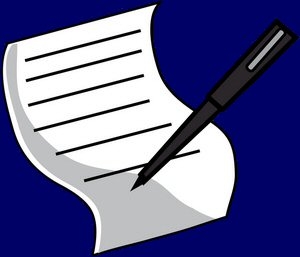 16
[Speaker Notes: [ 1minuto]
[Diga lo siguiente:] 
Algunas sugerencias para solicitar un programa son:
Haga su solicitud por escrito—puede escribir una carta, o llenar un formulario si es proporcionado por la escuela.
No se necesita saber el nombre exacto o tipo de programa multilingüe o bilingüe, pero ayuda.  
Guarde copias de los documentos que le de a la escuela para sus archivos.
[Haga clic para avanzar a la siguiente lámina]]
La Respuesta del Distrito
El Distrito:
Dentro de 10 días de alcanzar el umbral, proporciona una notificación por escrito a los padres y el personal de la escuela, indicando que se ha solicitado un programa nuevo
Llevar acabo un análisis de recursos necesarios para determinar si es posible implementar el programa solicitado,  
Dentro de 60 días de alcanzar el umbral, proporciona una notificación por escrito de la determinación del distrito indicando si puede implementar el programa solicitado
17
[Speaker Notes: [3 minutos]
[Diga lo siguiente:] 
Una vez ya que el número de padres solicitando un programa ha alcanzado un umbral de 20 estudiantes en un grado o 30 estudiantes en una escuela, el distrito tomará varias acciones: 
Dentro de 10 días de alcanzar el umbral, el distrito proveerá una notificación a los padres, maestros, y otros que se ha solicitado un programa nuevo .
El distrito lleva a cabo un análisis de los costos y recursos para determinar si es posible implementar el programa solicitado. 
Esto significa revisando los recursos necesarios para iniciar un programa multilingüe.  
Los recursos incluyen maestros calificados, fondos para capacitación de maestros y personal, libros, y otros materiales o personal.  
También, la escuela averiguaría si se puede mantener el programa solicitado. Un programa debe ser capaz de continuar y crecer para lograr las metas para los estudiantes.  
Dentro de 60 días de alcanzar un umbral, el distrito determinará si puede implementar el programa solicitado o no. En este punto, el distrito notificará a los padres de la determinación por escrito.  
[Haga clic para avanzar a la siguiente lámina]]
Comunicación
Determina que Puede  Implementar el Programa
Determina que No Puede Implementar el Programa
Preguntas para aclarar:
¿Cuándo comenzará la instrucción?
¿Cuáles materiales se usarán?
¿Cuáles son las metas del programa?
¿Cómo pueden los padres apoyar el programa?
Preguntas para aclarar:
¿Cuáles son los motivos para la determinación que no puede implementar el programa solicitado?
¿Cuáles recursos le falta a la escuela o el distrito?
¿Será posible implementar el programa en el futuro? ¿Cuánto tiempo hasta que pueda ser implementado?
18
[Speaker Notes: [5 minutos]
[Diga lo siguiente:] 
Si el distrito determina que puede implementar el programa, proporcionará una línea de tiempo de las acciones que tomará el distrito hasta el inicio del programa.
Siempre es buena idea mantenerse en comunicación con la escuela para entender que esperar. Mire la página siete de su librito para ver algunas preguntas que podría hacer. 
Las preguntas incluirían: 
¿Cuándo comenzará la instrucción?
¿Cuáles materiales se usarán?
¿Cuáles son las metas del programa?
¿Cómo pueden los padres apoyar el programa?
Si el distrito determina que no puede implementar el programa, la notificación por escrito incluirá los motivos por qué no puede implementar el programa. 
La página siete de su librito enumera algunas preguntas que pueden ser útiles para aclarar. Si los motivos para no implementar un programa no están claros, pregúnteles "¿Cuáles son los motivos para la determinación de no poder implementar el programa solicitado?“
También puede preguntar:
¿Cuáles recursos le falta a la escuela para implementar el programa?
¿Será posible implementar el programa en el futuro? ¿Cuánto tiempo hasta que pueda ser implementado?
¿Cuál otra pregunta podría hacer? Escriba una pregunta en la página siete de su librito. Comparta su pregunta con la persona que tiene a su lado. 
[Haga clic para avanzar a la siguiente lámina]]
Práctica
Haciendo preguntas sobre los programas actuales
Solicitando un programa nuevo
Preguntando ¿Por qué no se implementará un programa nuevo?
19
[Speaker Notes: [12 minutos]
[Diga lo siguiente:] 
Practiquemos hablar con el personal de la escuela o el distrito. Si hablamos con el director de una manera positiva, él o ella puede ser más receptivo a nuestras preguntas y pensamientos.
[Demuestre una situación para uno de los tres tópicos abajo (las dos maneras “qué hacer/qué no hacer”)]
Practiquen:
Haciendo preguntas sobre los programas actuales—use las preguntas en la página siete de su librito
Solicitando un programa nuevo
Preguntando ¿Por qué no puede implementar un programa nuevo?
Comenzaremos con hacer preguntas sobre los programas actuales. Tendrán dos minutos y tomarán  turnos de práctica, y les diremos cuando seguir al próximo tópico. 
¡Párense todos! Busquen una pareja para esta actividad. Escojan quién será el padre, y quién será el director o personal de la escuela. 
[Después de dos minutos, déjeles saber cambiar al próximo tópico. Ya que hayan practicado los tres tópicos, diga:]
¿Cómo les fue en las conversaciones? ¿Cuáles preguntas hicieron?
[Los miembros del grupo comparten sus experiencias]
¡Buen trabajo, todos! Hay alguna pregunta or comentario sobre como hablar con el personal de la escuela tocante a los programas multilingües? 
[Prepárese para esta pregunta: “¿Qué se hacen si no escuchan?” Respuesta: “Ponga su pregunta por escrito.”]
[Haga clic para avanzar a la siguiente lámina]]
La Participación de los Padres
Infórmese sobre los programas bilingües o multilingües que se ofrecen en su distrito:
Pida la guía para padres del distrito
Lea las otras notificaciones del distrito
Visite la página web de la Iniciativa CA Ed.G.E.* al https://www.cde.ca.gov/sp/el/er/caedge.asp 

Al nivel escolar:
Asiste y comparte información en las juntas del comité asesoral de padres de aprendices de inglés de la escuela (ELAC*)
Solicite el mejor programa multilingüe según las necesidades de su hijo

*Siglas en inglés
[Speaker Notes: [2 minutos]
[Diga lo siguiente:] 
Favor de mirar la página ocho en su librito. La participación de los padres es muy importante para establecer y apoyar los programas multilingües en su distrito o su escuela. 
Hay varias maneras en que los padres pueden participar:
Empiece informándose sobre los programas multilingües que se ofrecen en el distrito. Lee la guía para padres del distrito y cualquier otro documento que describe estos programas. 
Asiste y comparte información en las juntas del comité asesor de padres de aprendices de inglés de la escuela (ELAC)
Si tiene interés en matricular a su hijo or hija en un programa multilingüe, pero la escuela todavía no tiene un programa, solicite un programa.  
¡Anime a los otros padres a participar también! 
[Haga clic para avanzar a la siguiente lámina]]
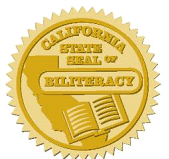 El Sello Estatal de Biliteracidad
El Propósito del Sello Estatal de Biliteracidad es:
Reconocer los graduados de la preparatoria quienes tienen alto rendimiento de biliteracidad y multiliteracidad
Animar a los estudiantes a estudiar los idiomas
Proveer a los empleadores y los colegios un método de identificar a las personas con habilidades de lenguaje y biliteracidad
Fortalecer las relaciones intergrupales
Afirmar el valor de la diversidad y honrar las culturas y lenguajes diversas de una comunidad
21
[Speaker Notes: [2 minutos]
[Diga lo siguiente:] 
Los estudiantes quienes participan en programas multilingües tienen la oportunidad de recibir el Sello Estatal de Biliteracidad, o SSB. Favor de mirar la página nueve de su librito. 
El SSB es un reconocimiento por el Superintendente Estatal de Instrucción Pública de los estudiantes que se gradúan de la preparatoria quienes han logrado un nivel alto de dominio en expresión oral, lectura, y escritura en idiomas adicionales al inglés. 
Cada estudiante recibe un sello dorado en su diploma o expediente académico.
El SSB es un programa gratuito para los estudiantes, escuelas, y distritos.  
El Propósito del Sello Estatal de Biliteracidad es:
Reconocer los graduados de la preparatoria quienes tienen alto rendimiento de biliteracidad y multiliteracidad
Animar a los estudiantes a estudiar idiomas
Proveer a los empleadores y los colegios un método de identificar a las personas con habilidades de lenguaje y biliteracidad
Fortalecer las relaciones intergrupales
Afirmar el valor de la diversidad y honrar las culturas y lenguajes diversas de una comunidad

[Haga clic para avanzar a la siguiente lámina]]
¡Gracias!
22
[Speaker Notes: [Diga lo siguiente:]
Favor de contactarme con preguntas que tienen. 
Encontrarán otros recursos sobre la educación multilingüe en la página diez de su librito. 
¡Gracias!]